Today we will be looking at more questions using the division symbol and solving the sharing questions.

÷
This means ‘divide by’, which is similar to sharing.
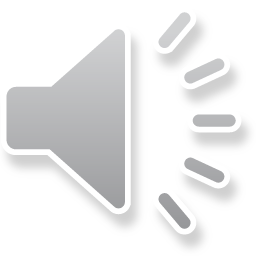 Recap:
8 ÷ 2 =
This means 8 divided by 2. 
This is the same as 8 shared into 2 groups.


8 ÷ 2 =
a
The amount being divided				     The number of groups
or shared
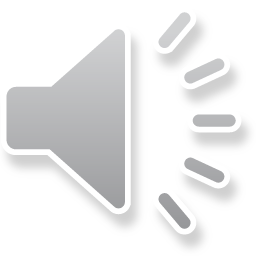 For example:
Miss Thom has 8 books. Miss Thom and Miss Lawson share them equally. How many books do they each get?
8 ÷ 2 =
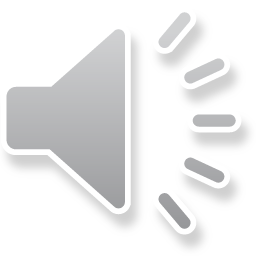 For example:
Miss Thom has 8 books. Miss Thom and Miss Lawson share them equally. How many books do they each get?
8 ÷ 2 =
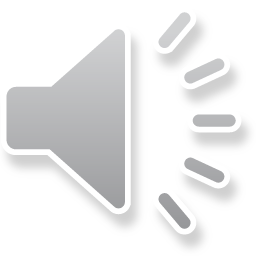 For example:
Miss Thom has 8 books. Miss Thom and Miss Lawson share them equally. How many books do they each get?
8 ÷ 2 = 4
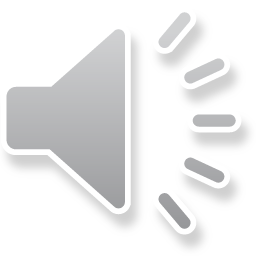 As a bar model:
8 ÷ 2 =



8 ÷ 2 =
The amount being divided
The number of groups being divided
or shared – 2 parts of the bar model
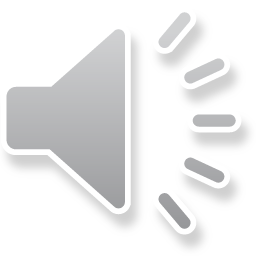 As a bar model:
8 ÷ 2 = 4
The amount being divided
÷ 2 means 2 parts of the bar model
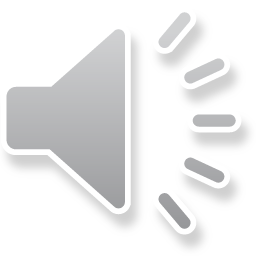 As a bar model:
10 ÷ 5 = 2
The amount being divided
÷ 5 means 5 parts of the bar model
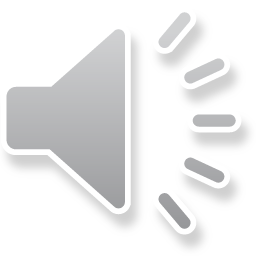 Try these questions using a bar model. Remember which part of the question is the amount you are dividing, and which part of the question tells you how many groups to divide into (how many parts of the bar model there should be).

10 ÷ 5 =a
The amount being divided				     The number of groups
or shared
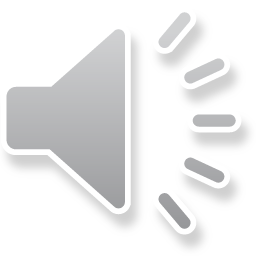 Try as many questions as you can. What do you notice about your answers?

6 ÷ 2 =							30 ÷ 5 =

12 ÷ 2 =							22 ÷ 2 =

20 ÷ 5 =						    30 ÷ 5 =

20 ÷ 10 =						 30 ÷ 10 =
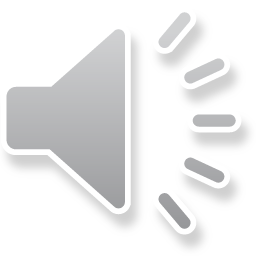